Альтернативні джерела енергії
Виконав:
Учень 10 класу
Кійко Едуард
Перевірив:
Бєлоножко О. В.
Зміст
Сонячна енергетика
Приклади сонячної енергетики
Вітроелектростанції(ВЕС)
Приклади ВЕС
Припливні електростанції(ПЕС)
Приклади ПЕС
Висновок
Література і посилання
Сонячна енергетика
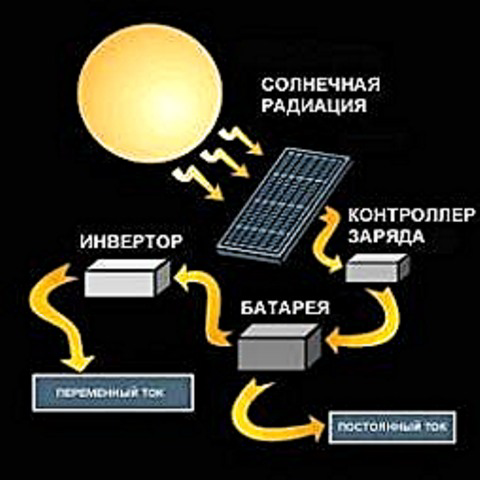 Сонячна енергетика (геліоенергетика)- напрямок нетрадиційної енергетики засноване на використанні сонячного опромінення.
Приклади сонячної енергетики
Вітроелектростанції(ВЕС)
ВЕС у більшості випадків використовують як джерело електроенергії невеликої потужності у місцях із стійким вітровим режимом.
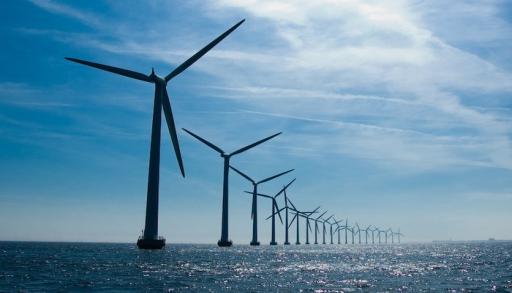 Приклади ВЕС
Припливні електростанції(ПЕС)
На ПЕС для вироблення електроенергії використовують енергію морських (океанських) припливів.
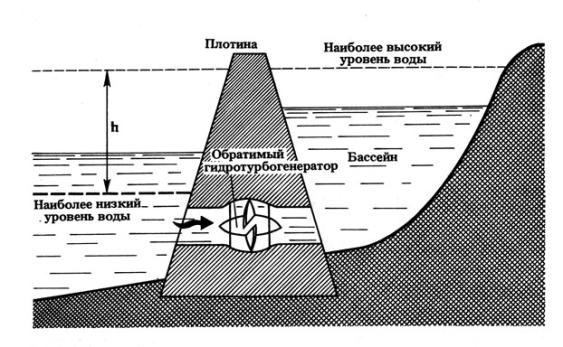 Приклади ПЕС
Висновок
Отже, альтернативна енергетика є дуже вигідна і прибуткова. Зараз альтернативна енергія використовується у всіх галузях промисловості у різних країнах світу.
Література і посилання
“Географія 10 клас” Паламарчук Л.Б.
www.wikipedia.ru
www.images.yandex.ua
Дякую за увагу!